Liste des consignes : Actions plastiques PS
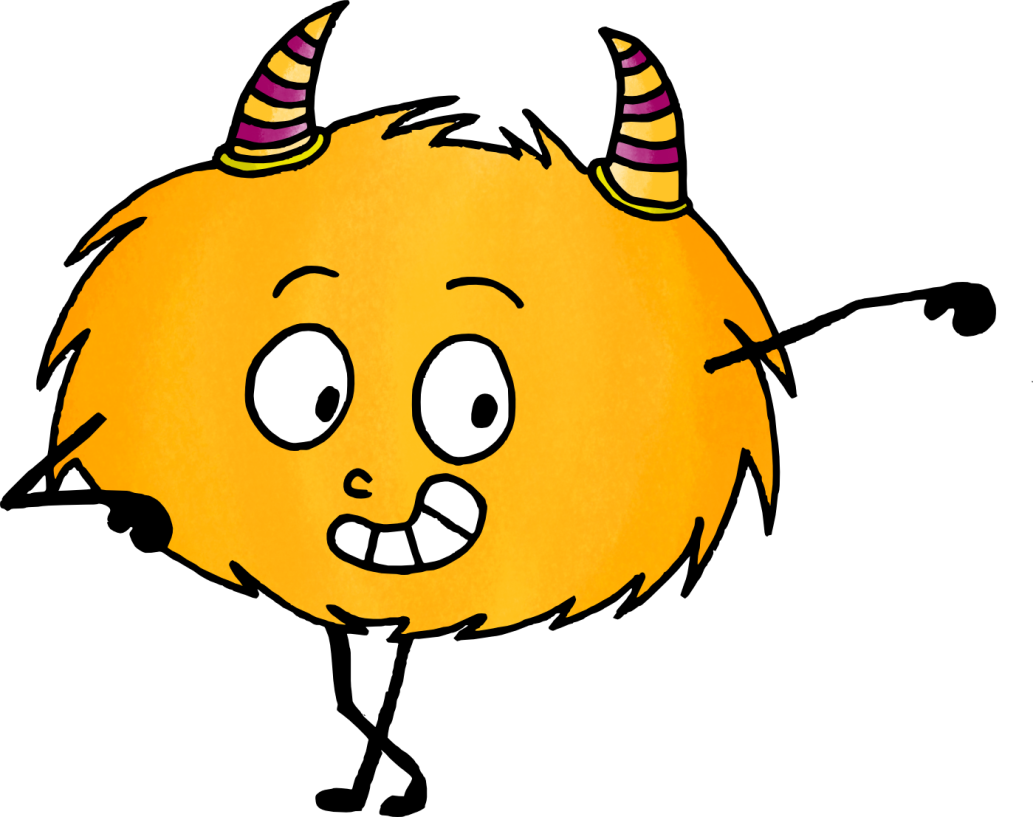 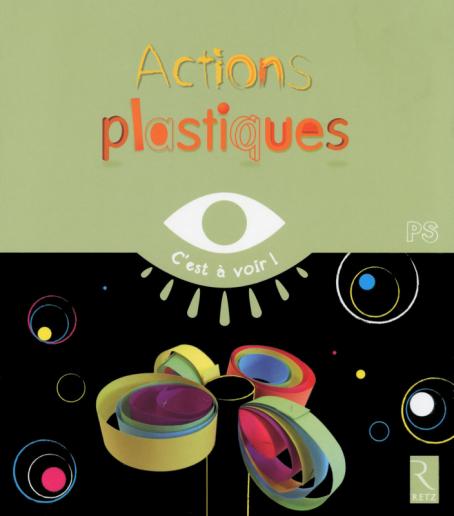 Graphisme : Manipuler la couleur et la matière - Séance « Etaler »
Objectifs : Remplir un espace en étalant à la main de la peinture de différentes textures.


Ouverture culturelle : Hommage à Tennessee Williams. 
(Yves Klein 1960)
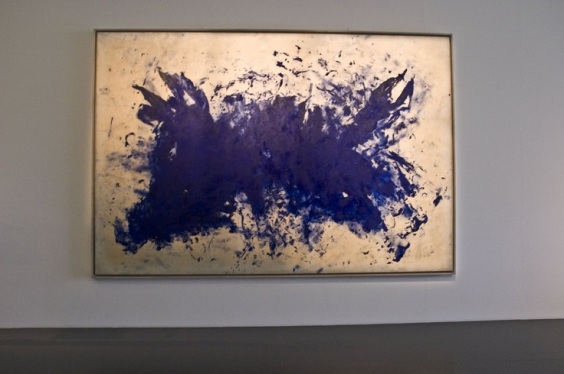 Graphisme : Manipuler la couleur et la matière - Séance « Tracer »
Objectifs : Remplir une surface en traçant des traits à l’aide de ses doigts.




Ouverture culturelle : Sans titre (Cy Twombly 2008)
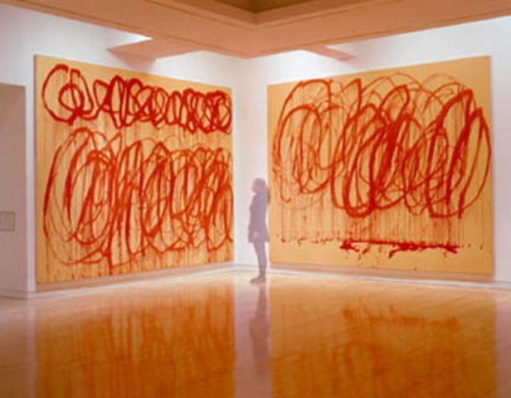 Graphisme : Manipuler la couleur et la matière - Séance « Essuyer »
Objectifs : Dessiner sur un support préalablement réalisé en essuyant plusieurs gouttes d’encre avec un morceau de tissu.




Ouverture culturelle : Impression V (Vassily Kandinsky 1911)
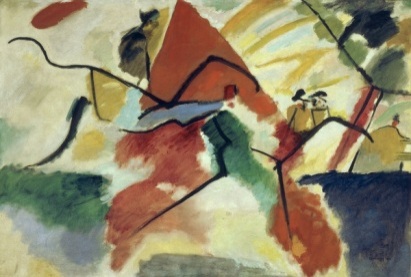 Graphisme : Manipuler la couleur et la matière - Séance « Mélanger »
Objectifs : Mélanger différentes couleurs avec le doigt.




Ouverture culturelle : Peinture abstraite 
(Gerhard Richter 1912)
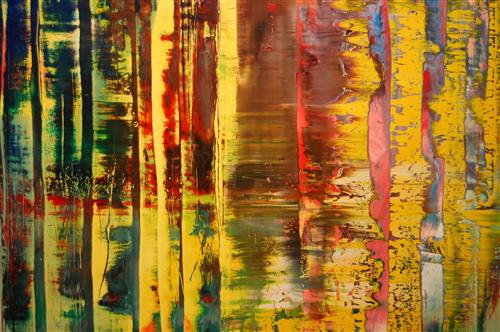 Graphisme : Manipuler la couleur et la matière - Séance « Racler »
Objectifs : Racler de la peinture de différents tons pastel sur un support foncé.





Ouverture culturelle : Peinture (Pierre Soulages 1961)
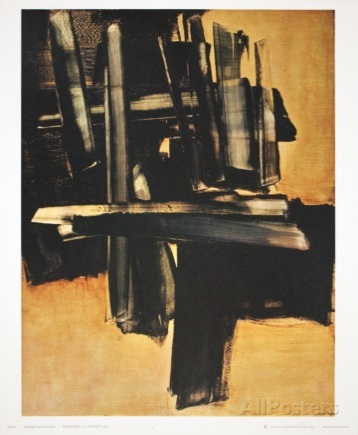 Graphisme : Manipuler la couleur et la matière - Séance « Saupoudrer »
Objectifs : Saupoudrez de paillettes des motifs 
dessinés à la colle.




Ouverture culturelle : L’Arbre de vie (Gustave Klimt 1905)
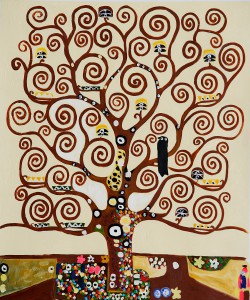 Graphisme : Manipuler la couleur et la matière - Séance « Frotter »
Objectifs : Frotter à la craie un support parsemé 
de morceaux de papier de verre.



Ouverture culturelle : Sans titre, jaune, rouge et bleu 
(Mark Rothko 1953)
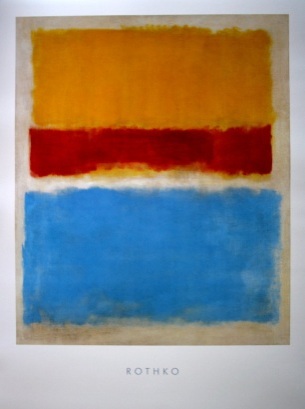 Graphisme : Composer- Séance « Coller »
Objectifs : Remplir un espace en collant différents 
éléments ronds.



Ouverture culturelle : Cercles dans un cercle 
(Vassily Kandinsky 1923)
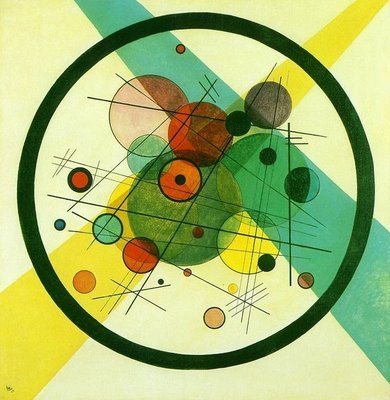 Graphisme : Composer- Séance « Accoler »
Objectifs : Coller verticalement des bandes de 
papier en les accolant les unes aux autres.




Ouverture culturelle : Château et soleil (Paul Klee 1918)
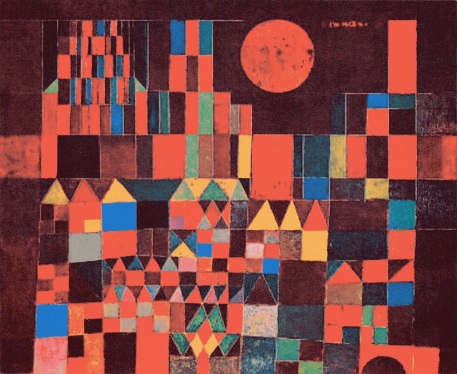 Graphisme : Composer- Séance « Réserver »
Objectifs : Recouvrir et entourer d’encre des morceaux 
de papier journal déchirés et collés sur un support.




Ouverture culturelle : Mappenwerke Lichtungen Blatt 3 
(Günther Uecker 1977)
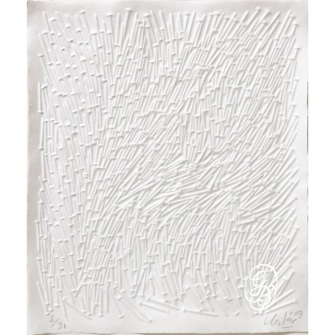 Graphisme : Composer- Séance « Fragmenter »
Objectifs : Créer une œuvre à partir d’éléments 
fragmentés.




Ouverture culturelle : Le Blanc-Seing (René Magritte 1965)
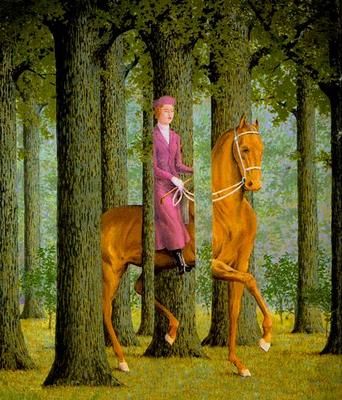 Graphisme : Composer- Séance « Imprimer »
Objectifs : Imprimer à la peinture différents objets 
sur un fond préalablement rempli d’encres.




Ouverture culturelle : Etoile 4 et Etoile 6 (John Armleder)
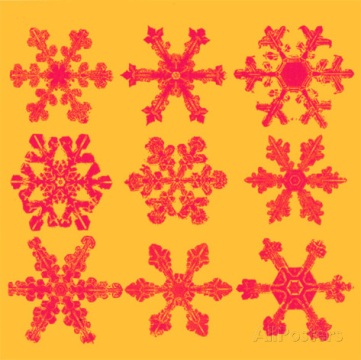 Graphisme : Composer- Séance « Reconstituer »
Objectifs : Reconstituer différentes formes et les 
coller sur un support.




Ouverture culturelle : Maya avec bateau (Pablo Picasso 1938)
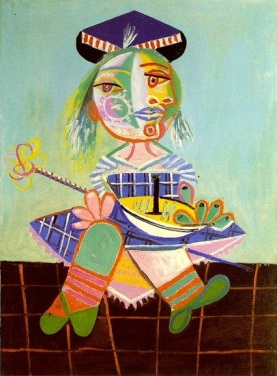 Graphisme : Composer- Séance « Serpenter »
Objectifs : Serpenter à l’aide d’un feutre entre 
des gommettes préalablement collées sur un 
support recouvert d’encres de couleur.



Ouverture culturelle : N°14, gris (Jackson Pollock 1948)
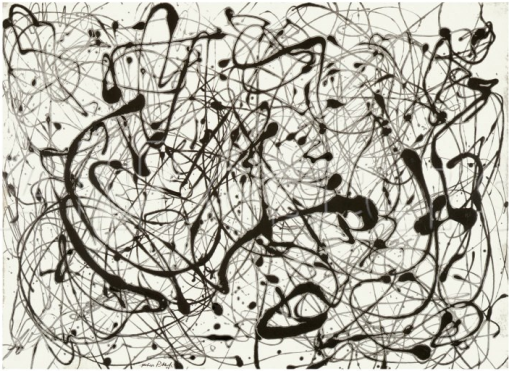 Graphisme : Composer- Séance « Arrondir »
Objectifs : Tracer des ronds sur différents morceaux 
de papier arrondis à main levée à l’aide d’une paire 
de ciseaux.




Ouverture culturelle : Hoshi 5 (Jacques Bosser 2001)
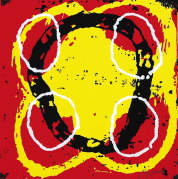 Graphisme : Produire du volume- Séance « Ecraser »
Objectifs : Ecraser différents matériaux sur un 
support en carton.



Ouverture culturelle : Moroccan Carpets Dry in sun 
(Yann Arthus-Bertrand)
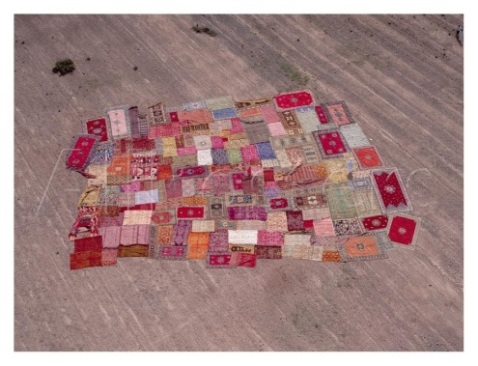 Graphisme : Produire du volume - Séance « Encercler »
Objectifs : Encercler des ronds de papier 
préalablement collés sur un support recouvert 
d’encre.


Ouverture culturelle : Relief noir avec des cercles de couleur 
(Robert Delaunay 1932)
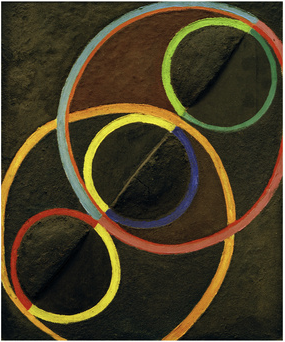 Graphisme : Produire du volume - Séance « Incruster »
Objectifs : Incruster divers objets dans un aplat de 
pâte à sel.



Ouverture culturelle : Fauteuil avec incrustation de verre Venise 
(Giuseppe Briati 1740)
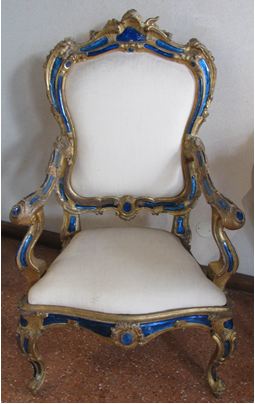 Graphisme : Produire du volume - Séance « Empiler »
Objectifs : Empiler, en les collant les unes sur les 
autres, des boules de papier de soie bouchonné.



Ouverture culturelle : A pile of Frying Pans in a 
Commercial Kitchen (Herbert Lehman)
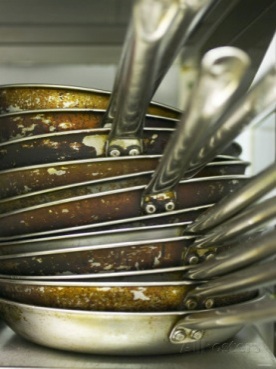 Graphisme : Produire du volume - Séance « Emboiter »
Objectifs : Réaliser plusieurs emboitement de 
cercles de différentes couleurs.





Ouverture culturelle : Vonal Ksz (Victor Vasarely 1975)
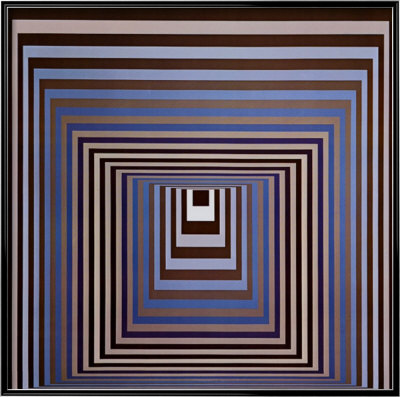 Graphisme : Produire du volume - Séance « Plier »
Objectifs : Coller sur une bande de papier de 
nombreux morceaux de papier pliés en leur 
milieu.



Ouverture culturelle : Mariale m.c3 (Simon Hantaï 1960)
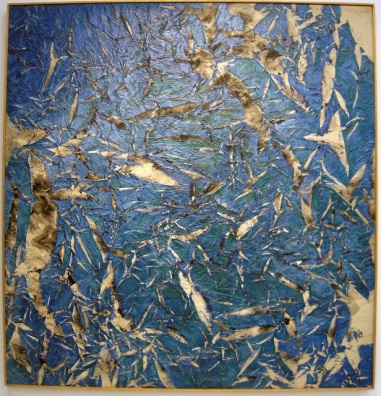 Graphisme : Produire du volume - Séance « Enfoncer »
Objectifs : Enfoncer différents objets dans une 
boule de pâte à sel préalablement formée.




Ouverture culturelle : Calm (Madeln Company 2013)
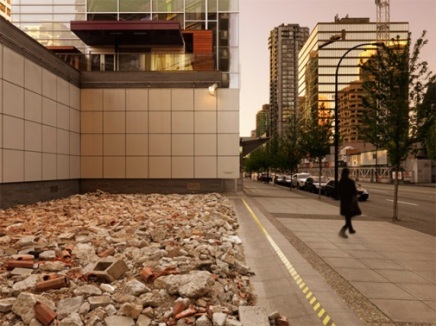 Graphisme : Produire du volume - Séance « Aligner »
Objectifs : Coller des cylindres de papier en les 
alignant sur deux niveaux sur un support 
préalablement recouvert d’encres de couleur.



Ouverture culturelle : Die Sonne Kommt näher (Otto Piene 1970)
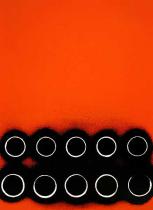 Graphisme : Produire du volume - Séance « Percer »
Objectifs : Enfiler sur des bâtonnets plusieurs ronds, 
carrés ou rectangles en papier en les perçant.




Ouverture culturelle : La Durée poignardée (René Magritte 1938)
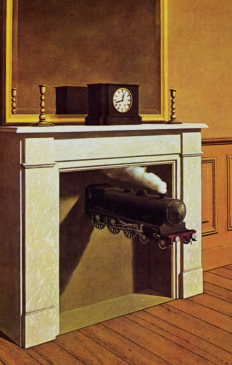 Graphisme : Produire du volume - Séance « Enfiler »
Objectifs : Enfiler différentes formes sur 
plusieurs  morceaux de ficelle.




Ouverture culturelle : Le Tricheur à l’as de carreau
 (Georges de La Tour 1653)
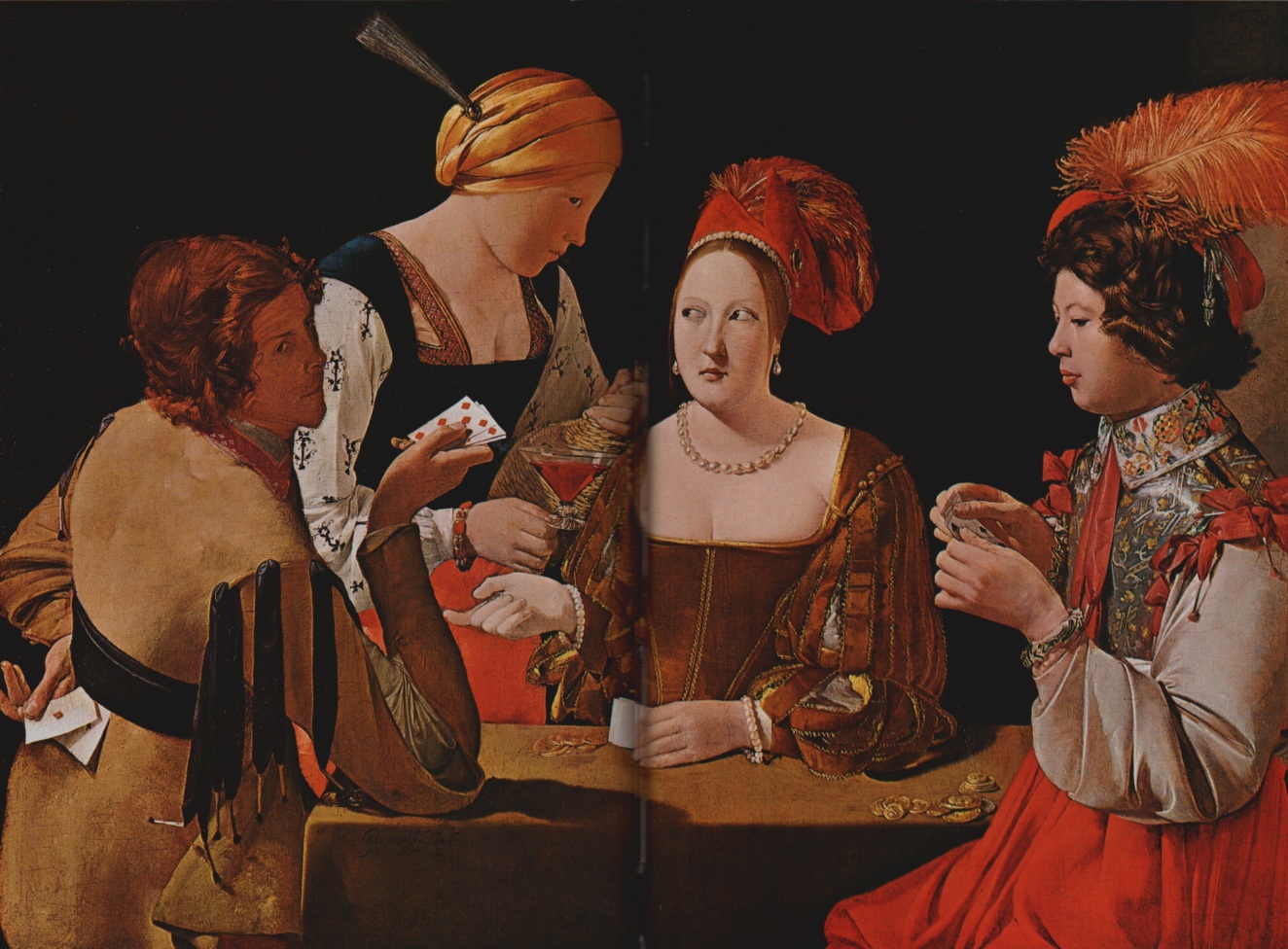 Graphisme : Produire du volume - Séance « Tortiller »
Objectifs : Piquer dans un support des morceaux 
de fil de fer tortillés.



Ouverture culturelle : Kiki de Montparnasse II 
(Alexander Calder 1930)
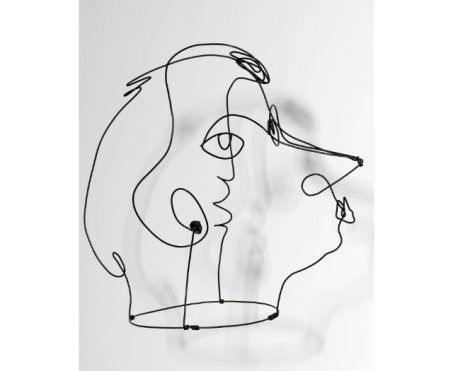 Graphisme : Produire du volume - Séance « Lacer »
Objectifs : Rapprocher les deux côtés d’un carton 
en les laçant à l’aide d’un morceau de bolduc 
passé dans des trous.


Ouverture culturelle : Vieux souliers aux lacets 
(Vincent Van Gogh 1886)
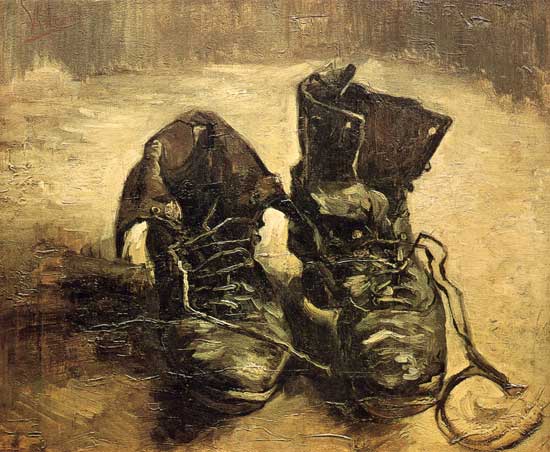